Организация доступной среды в образовательном учреждении для детей с ограниченными возможностями здоровья
ФЗ  от 24.11.1995 №181 –ФЗ 
 (ред.от 01.07.2011)
 «О социальной защите инвалидов в Российской Федерации»
Доступная среда
Постановление Правительства РФ от 20.02.2006 №95 (ред. От 30.12.2009) « О   порядке и условиях признания лица инвалидом»
Постановление Правительства РФ от 18.07.1996 № 861 (ред.от 01.02.2005) «Об утверждении Порядка воспитания и обучения детей-инвалидов на дому и в негосударственных образовательных учреждениях»
Постановление Правительства РФ от 07.04.2008 №240 (ред.от 08.04.2001) «О порядке обеспечения инвалидов техническими средствами реабилитации и отдельных категорий граждан их числа ветеранов протезами (кроме зубных),  протезно-  ортопедическими изделиями»
Постановление Правительства РФ от 25.09.2007 №608 (ред. От 08.04.2011) «О порядке предоставления инвалидам услуг по сурдопереводу за счёт средств федерального бюджета»
Постановление Правительства РФ от 30.11.2005 
№ 708 (ред. От 08.04.2011) «Об утверждении Правил обеспечения инвалидов собаками –проводниками, включая выплату ежегодной  денежной компенсации расходов на содержание и ветеринарное обслуживание собак – проводников»
Государственная программа РФ «Доступная среда» на 2011-2015г.гПостановление Правительства РФ от 17.03.2011 №175
Оценка состояния доступности приоритетных объектов и услуг в приоритетных сферах жизнедеятельности инвалидов и других маломобильных групп населения
Повышение уровня доступности объектов и услуг в приоритетных сферах жизнедеятельности инвалидов
Областная целевая программа «Доступная среда»  на 2012-2015 годы(Постановление правительства ЯО от 10.10.2011 №770)
Письмо Минобрнауки РФ от 10.02.2009 г. №06-100 «О психолого-педагогической поддержке семей с детьми –инвалидами»
Письмо Минобрнауки РФ от 18.04.2008 
№ АФ-150/06 «Рекомендации по созданию условий для получения образования детьми с ОВЗ и детьми-инвалидами в субъекте РФ»
Приказ Минобразования и науки РФ от 21.09.2009 г №341 «Требования к оснащению рабочих мест для детей – инвалидов и педагогических работников, а также центров дистанционного образования детей-инвалидов компьютерным, телекоммуникационным и специализированным оборудованием и программным обеспечением»
Технические регламенты и стандарты
Доступность зданий и сооружений для маломобильных групп населения» (СНиП 35-01-2001)
«Проектирование среды жизнедеятельности с учётом потребностей инвалидов и МГН»  (ВСН 62-91*)
Проектирование зданий и сооружений с учётом доступности МГН. Общие положения» (СП 35-101-2001)
«Жилая среда с планировочными элементами. Доступными инвалидам» (СП 35-102-2001)
«Общественные здания и сооружения, доступные маломобильным посетителям» (СП 35-103-2001)
«Интернет-ресурс. Требования доступности для инвалидов по зрению»  ГОСТ Р 52872-2007
Маломобильные группы населения (МГН)
инвалиды с поражением  опорно-двигательного аппарата (включая инвалидов, использующих кресла-коляски);
инвалиды с недостатками зрения и слуха;
лица преклонного возраста (60 лет и стар­ше);
временно нетрудоспособные;
беременные женщины;
люди с детскими колясками;
дети дошкольного возраста.
международный указатель месторасположения до­ступного для инвалидов входа
Параметры инвалидной коляски ширина – 0,7 м, длина – 1,2мЗона для размещения коляски, не менее: ширина -0,9м, длина – 1,5м
Пандус
Уклон пандуса
Пандусы
Ширина выходов из помещений и коридоров на лестничную клетку должна быть не менее 0,9 м. Ширина марша лестниц -           не менее 1,35 м. Ширина проступей лестниц  -   не менее 0,3 м, Высота подъема ступеней -         не более 0,15 м. Уклоны лестниц должны быть  не более 1:2.
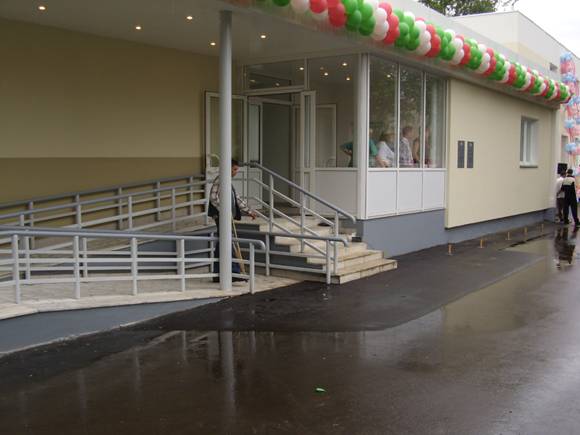 Лестница
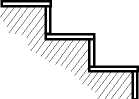 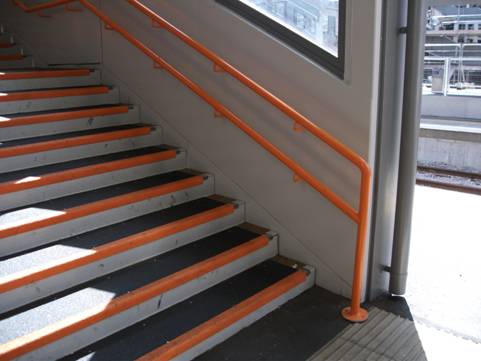 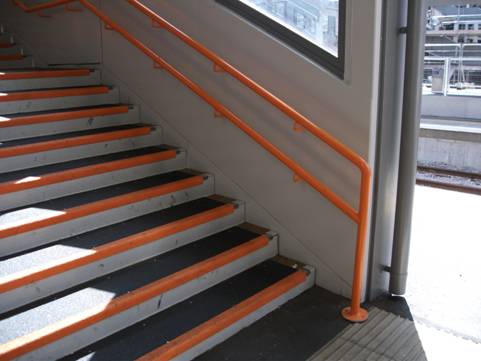 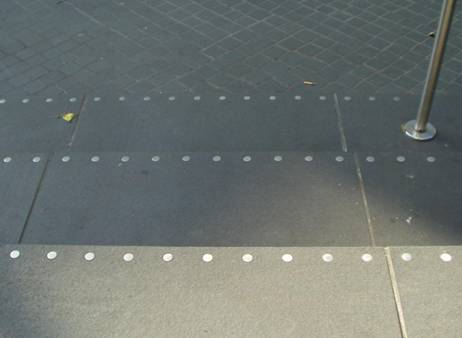 Не допустимо
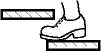 неудобно
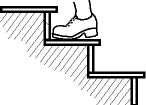 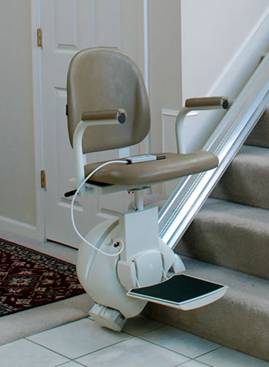 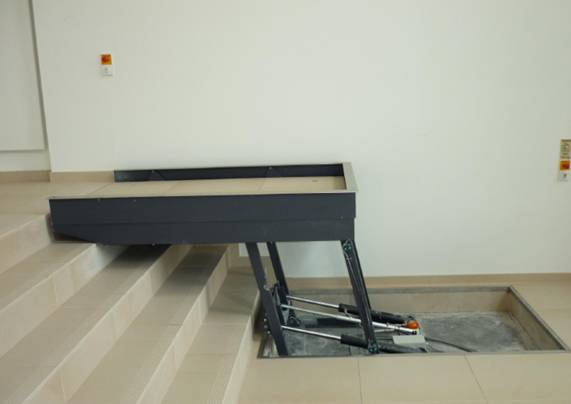 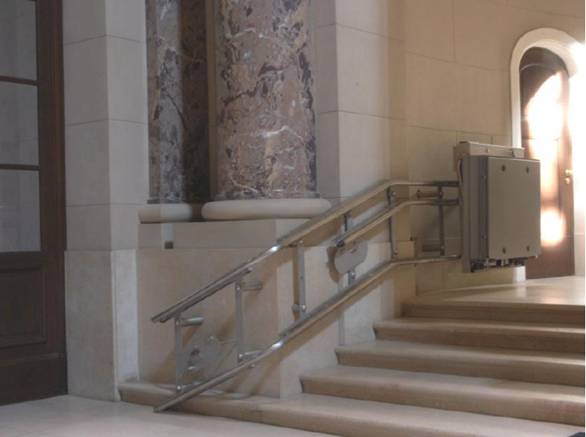 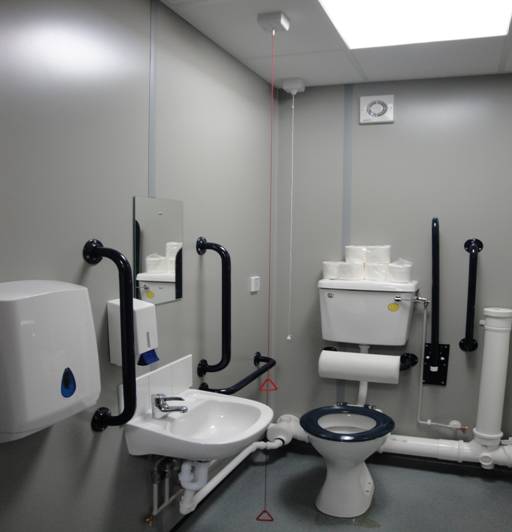 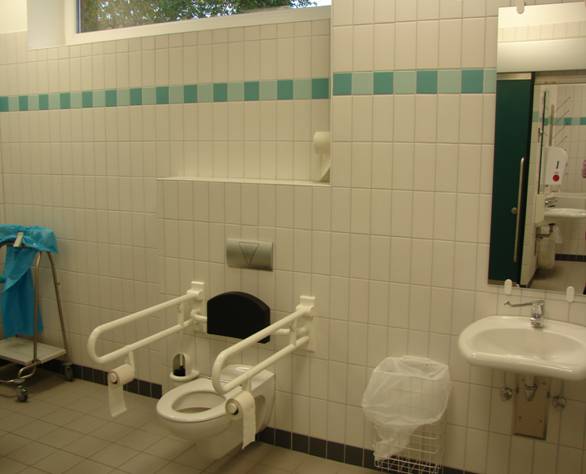 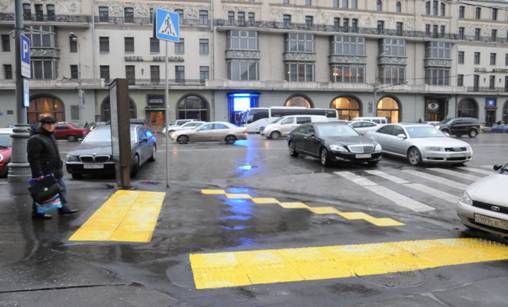 .
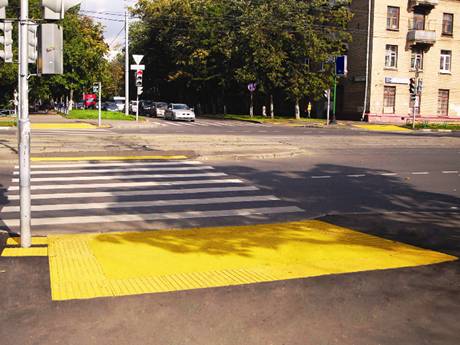 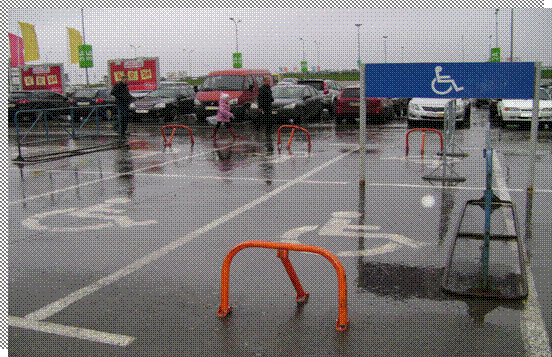 На открытых индивидуальных автостоянках около учреждений обслуживания следует выделять не менее 10% мест (но не менее одного места) для транспорта инвалидов. Эти места должны обозначаться знаками, принятыми в международной практике        (ст.15 ФЗ №181-ФЗ ).
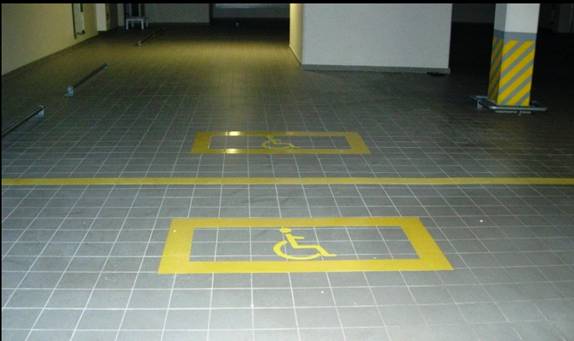 Места для личного автотранспорта инвалидов желательно размещать вблизи входа, доступного для инвалидов, но не далее 50 м, а при жилых зданиях - не далее 100 м.
Ширина зоны для парковки автомобиля инвалида должна быть не менее 3,5 м.
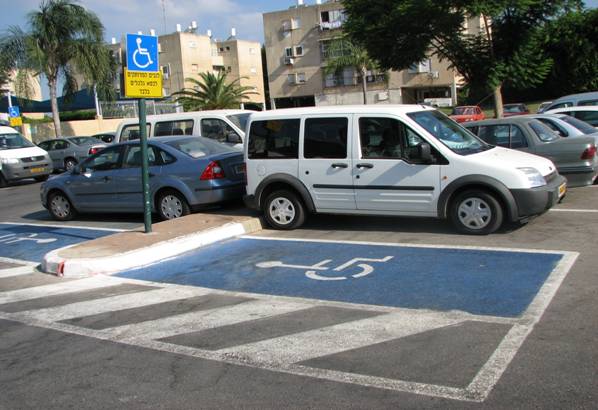 Пути движения
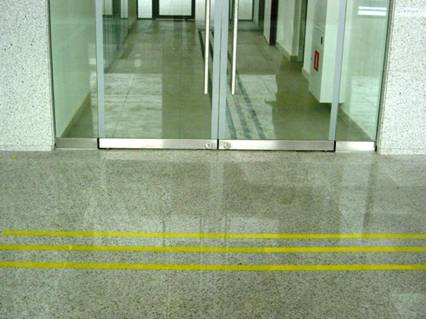 VI Международные символы и знаки
А – символ доступности для инвалидовБ - символ доступности для людей с нарушением слухаВ - символ «Телекоммуникационные устройства для людей с нарушением слуха1,2 - символ доступности для инвалидов3 – место для инвалидов, пожилых с детьми4 – эскалатор (подъемник)5,6 – туалеты для инвалидов7 – лифт для инвалидов
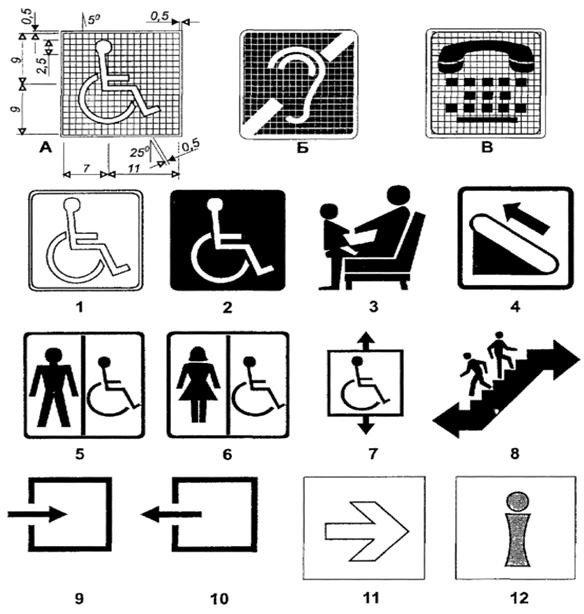 8 – пути эвакуации9,10 – вход и выход из помещения11 – направление движения, поворот12 – информационный центр (справочная)
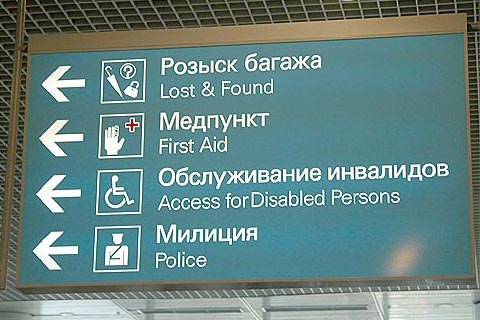 Указатель мест обслуживания инвалидов
ТРАНСПОРТ
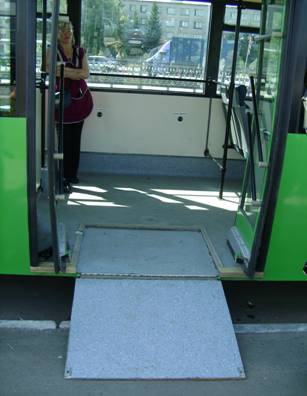